Проект «Сказки А.С. Пушкина»
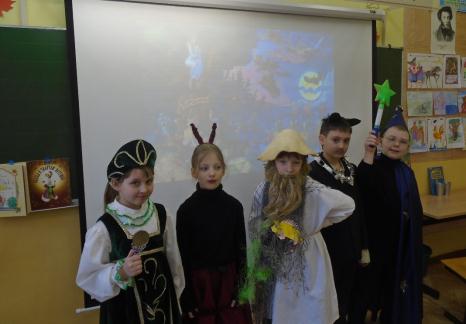 Проект по сказкам«Братья Гримм»
Проект «Математическая сказка»
Проект по литературному чтению «Летописи . Былины. Жития»
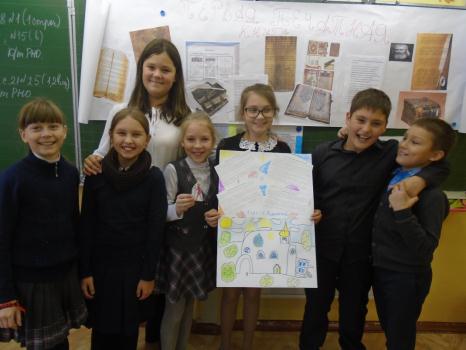